ESTILOS (BÁSICOS) DEL ARTE
español III
ESTILOS DE ARTE
EL ABSTRACTO
EL REALISMO
El surrealismo
El cubismo
El clasicismo
El neo-clasicismo
El impresionismo
Puede ser realista o abstracto
El arte gótico
El muralismo
El arte de animación
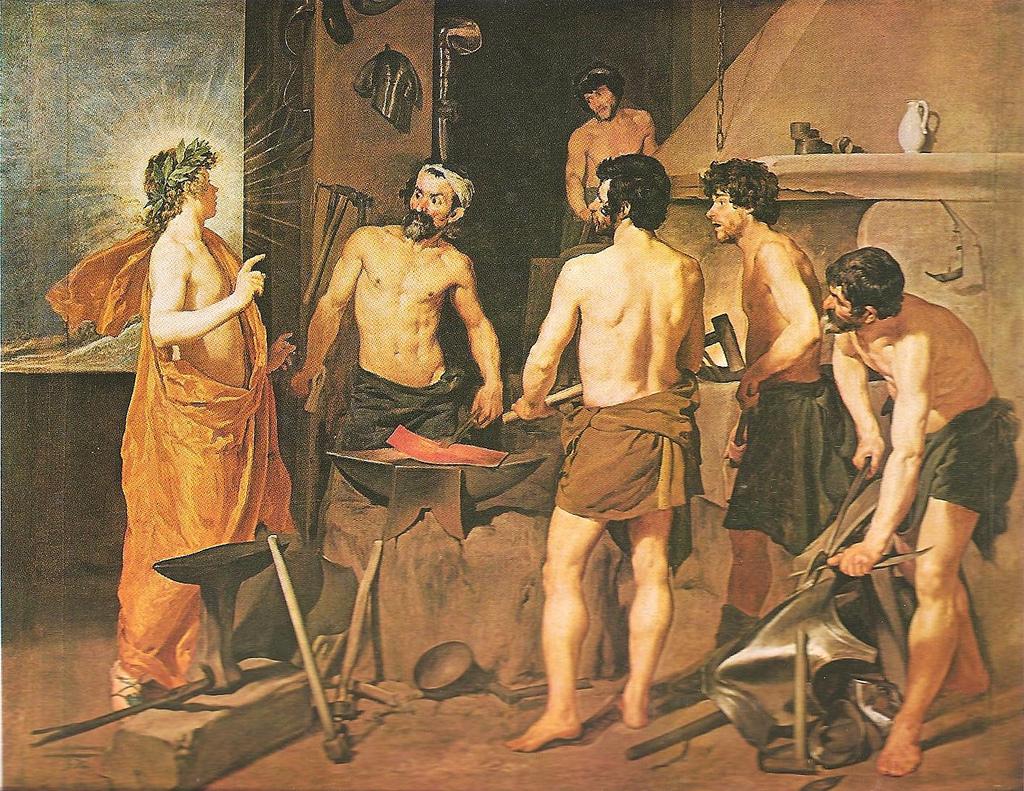 ESTILOS DE ARTE- DEL REALISMO
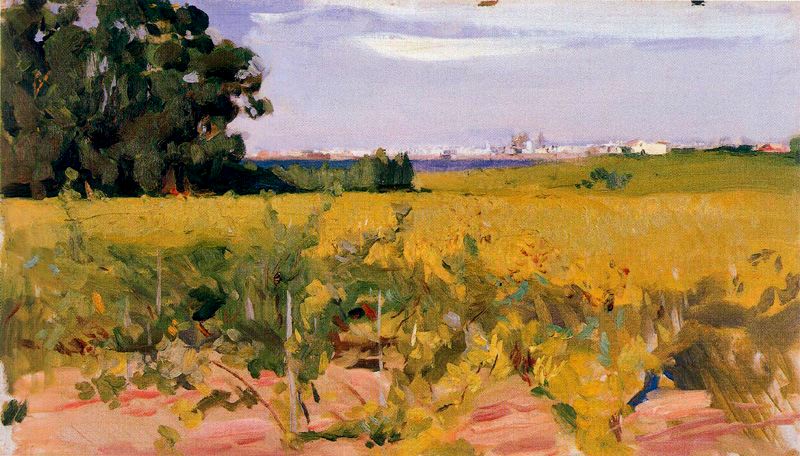 El clasicismo- un estilo de arte caracterizado por claridad, gracia y elegancia sin los extremos. La meta es alcanzar perfección en las representaciones. Típicamente hay mucho del color negro y oro y la obra tiene mas de 200 anos de edad.
El neo-clasicismo- arte que fue producido durante el siglo XVIII en Europa destacado por su emulación de la cultura Greca-romana.  
El impresionismo- los pintores impresionistas retrataban objetos de acuerdo a la impresión que la luz produce a la vista y no según la supuesta realidad objetiva
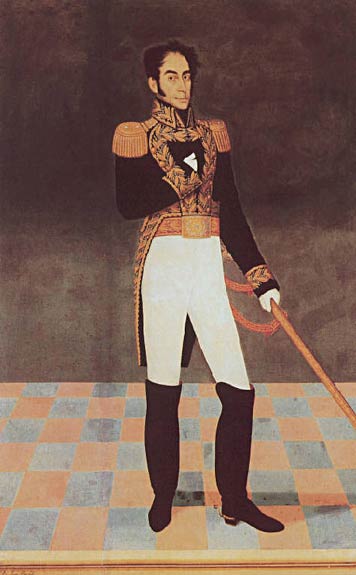 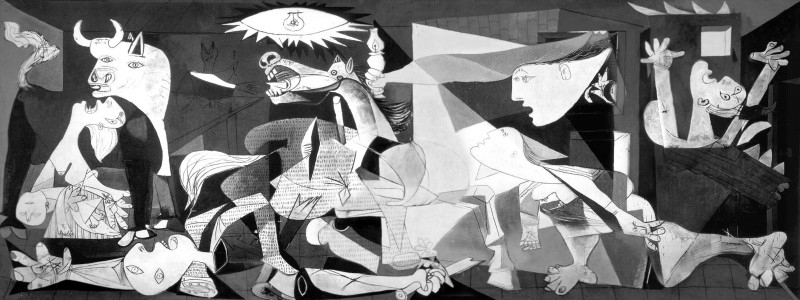 ESTILOS DE ARTE- DEL ABSTRACO
El surrealismo- Busca trascender lo real a partir del impulso psíquico de lo imaginario y lo irracional; como un sueno

El cubismo- Fue iniciado por Pablo Picasso y descompone las formas naturales y presentarlas mediante figuras geométricas que fragmentaban las superficies y las líneas.
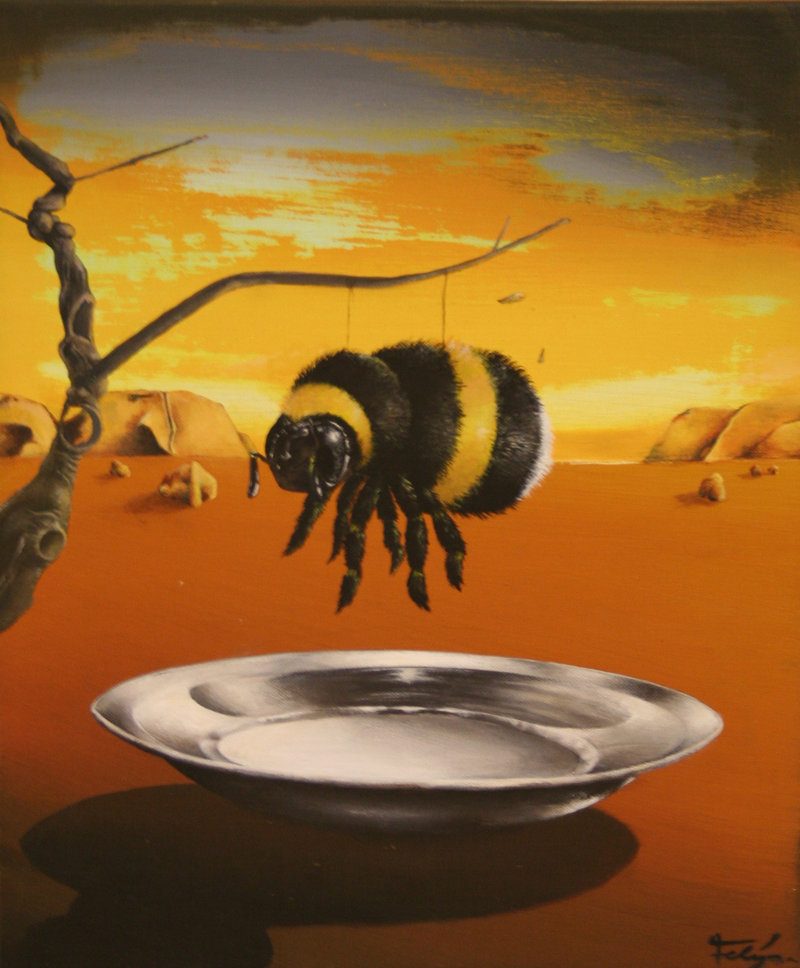